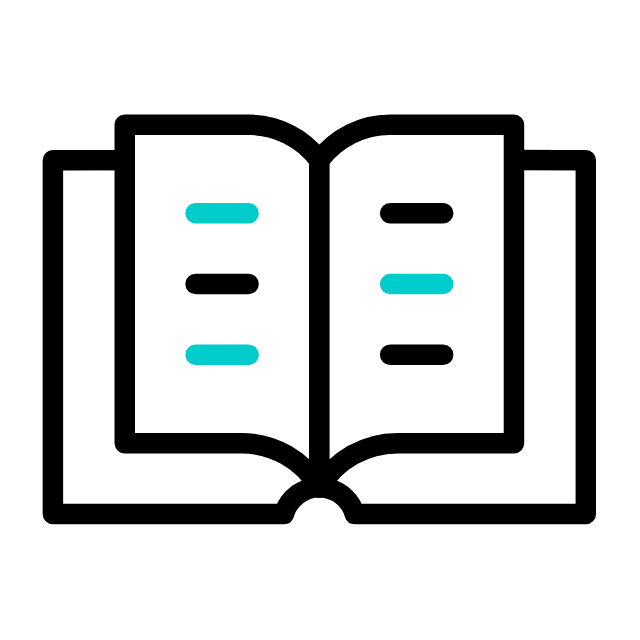 LIÇÃO 11
Autenticidade Diante Das Riquezas
16 de Março de 2025
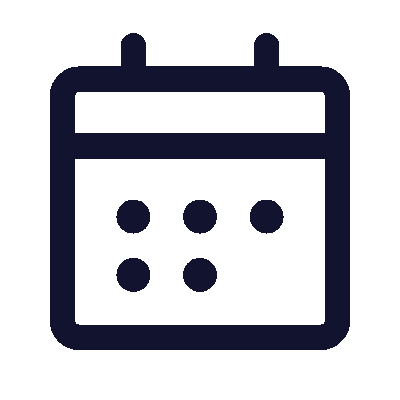 1º trimestre 2025
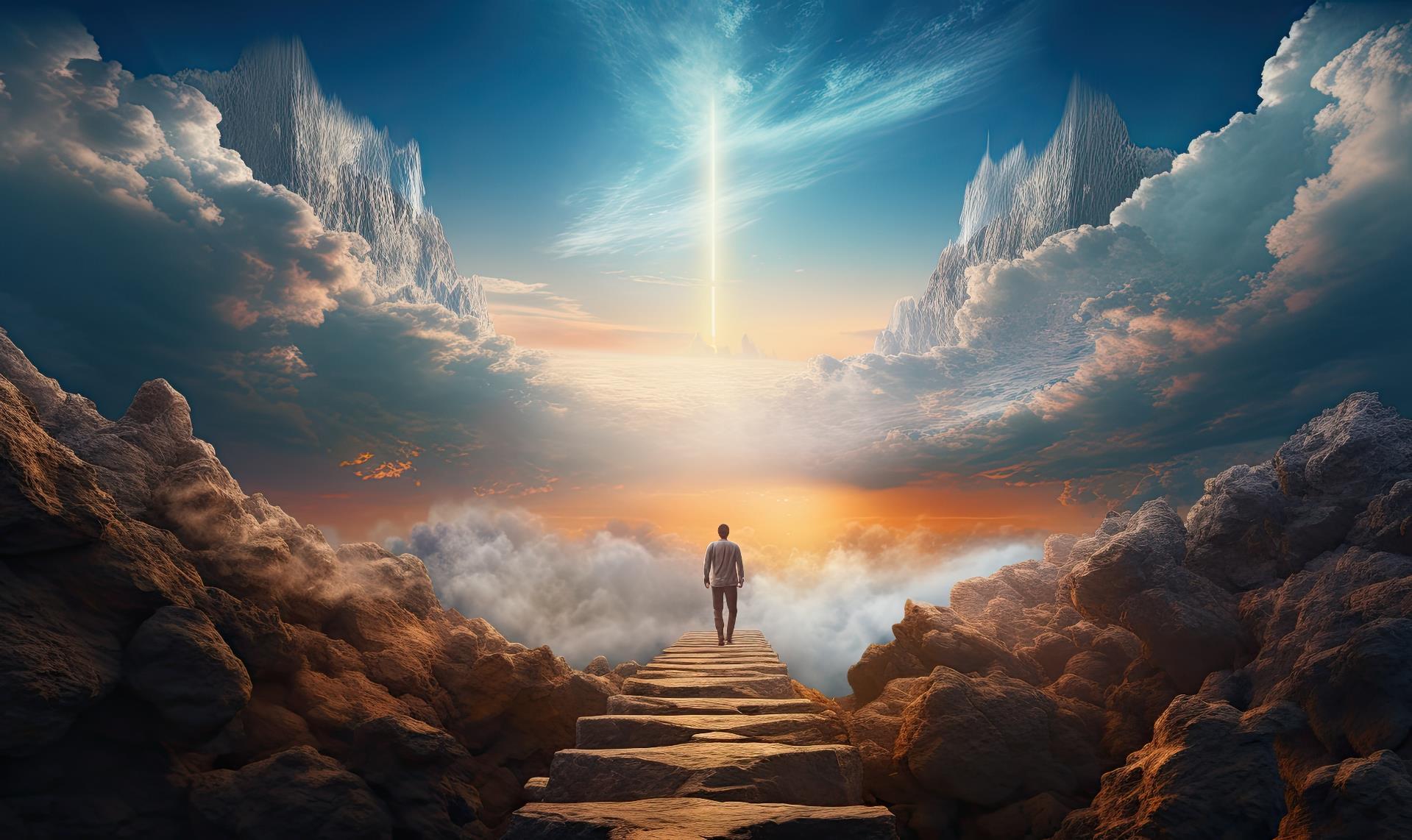 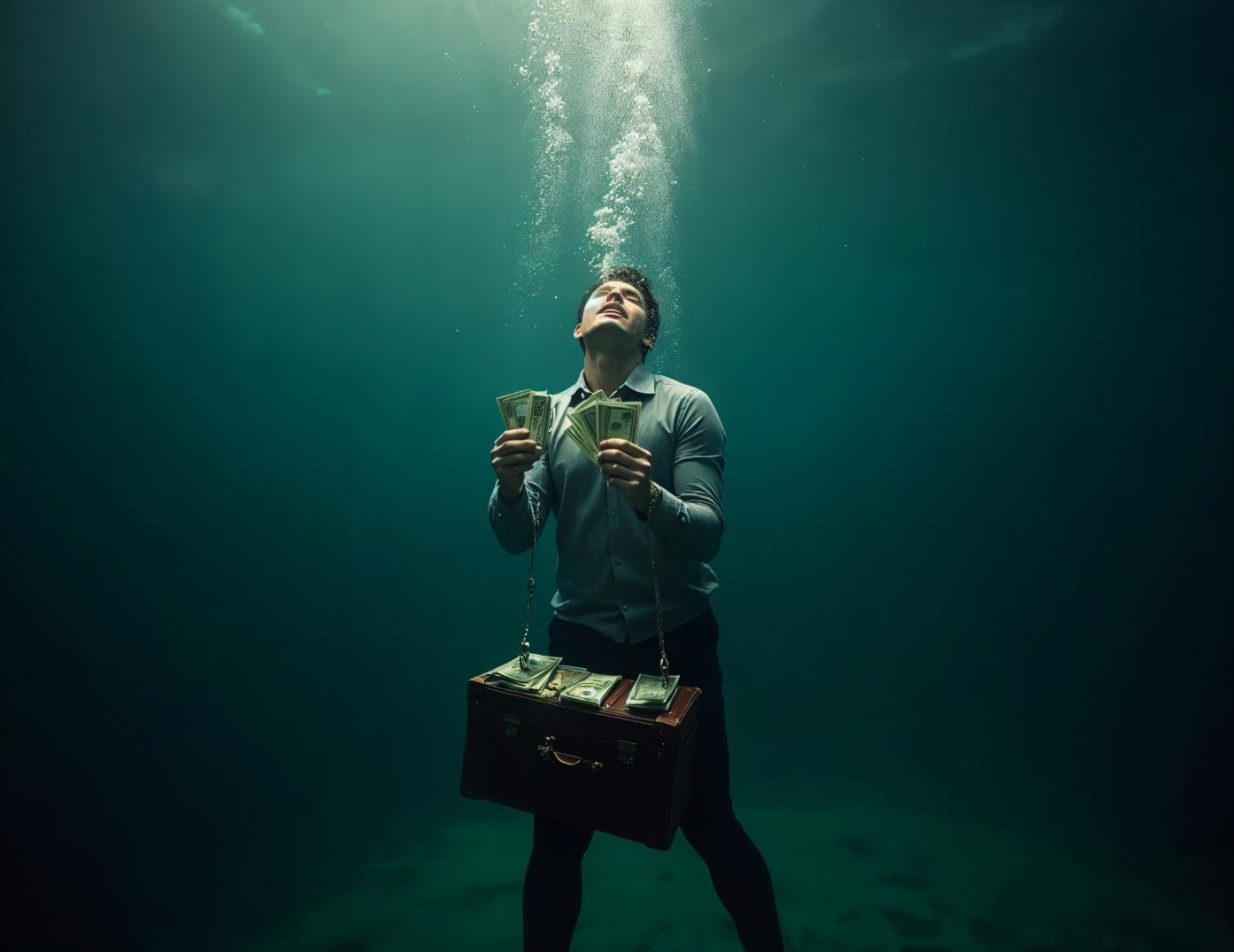 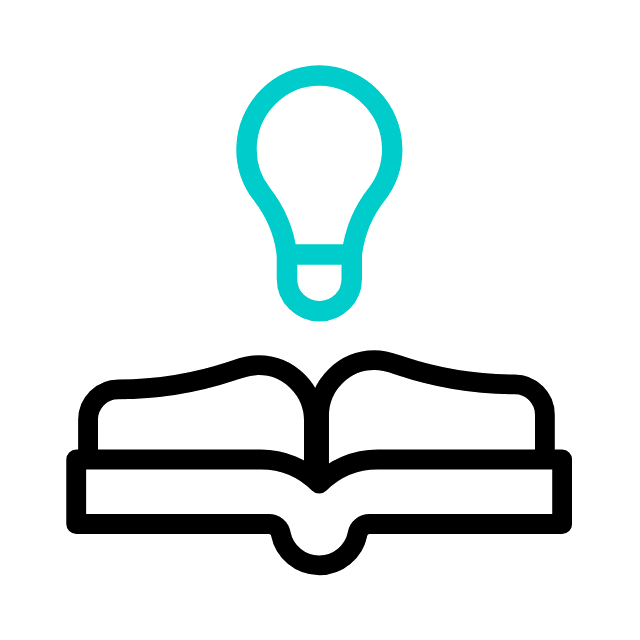 TEXTO PRINCIPAL
“Mas os que querem ser ricos caem em tentação, e em laço, e em muitas concupiscências loucas e nocivas, que submergem os homens na perdição e ruína.” (1 Tm 6.9)
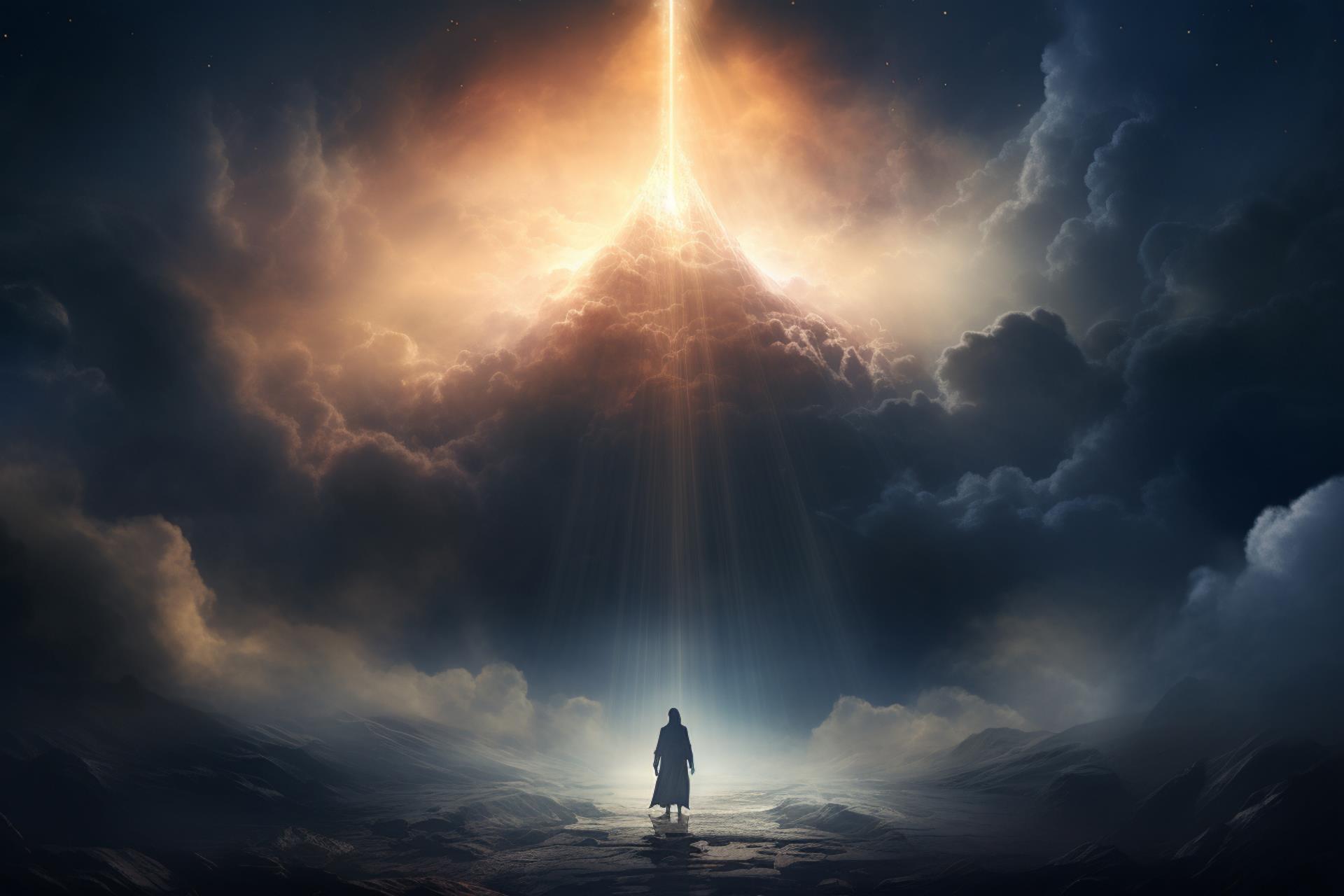 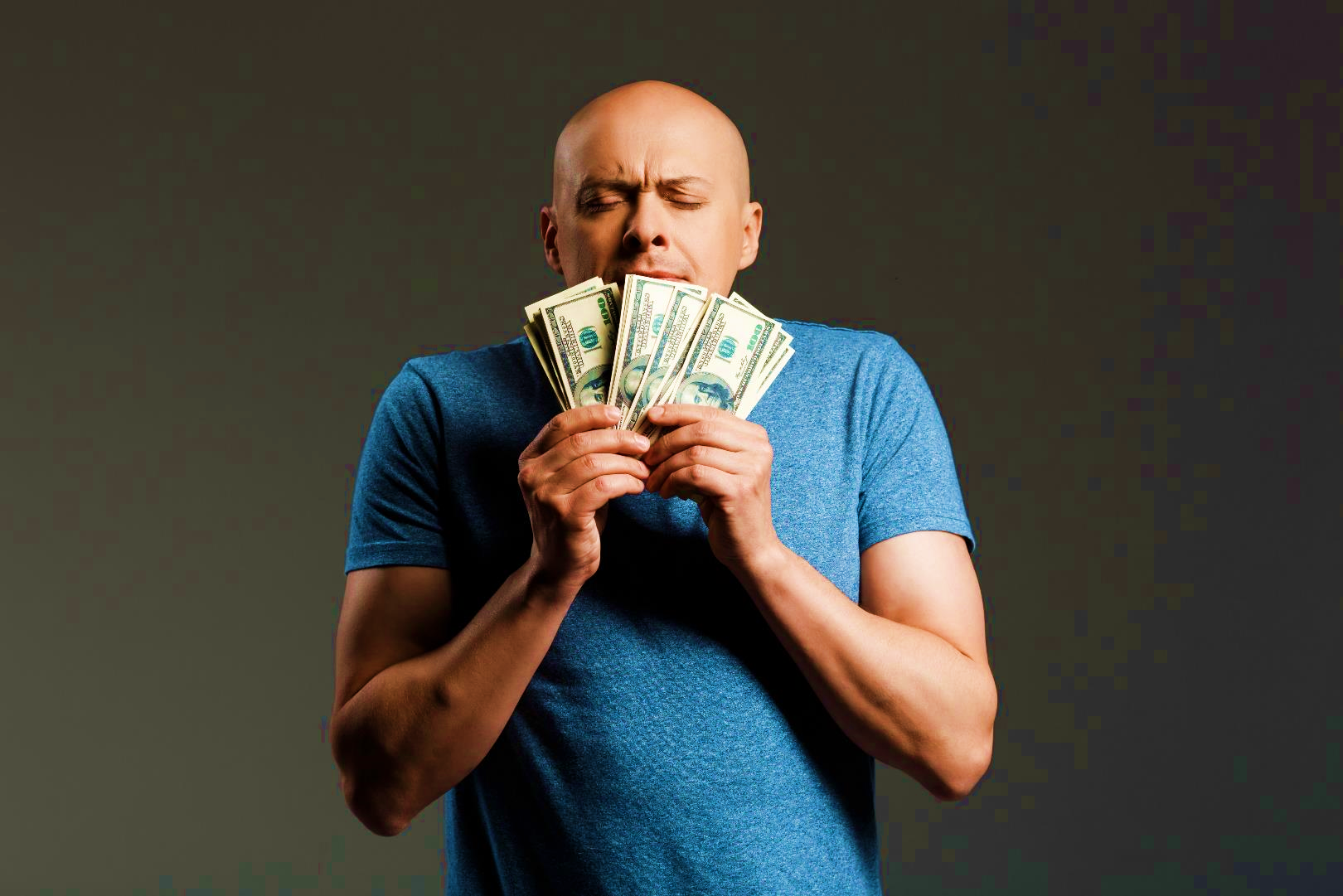 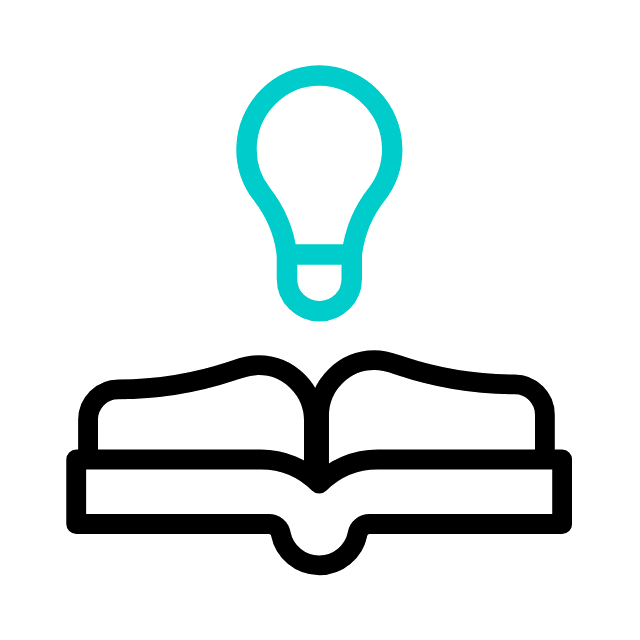 RESUMO DA LIÇÃO
Deus abomina a ganância e o uso egoísta dos bens materiais.
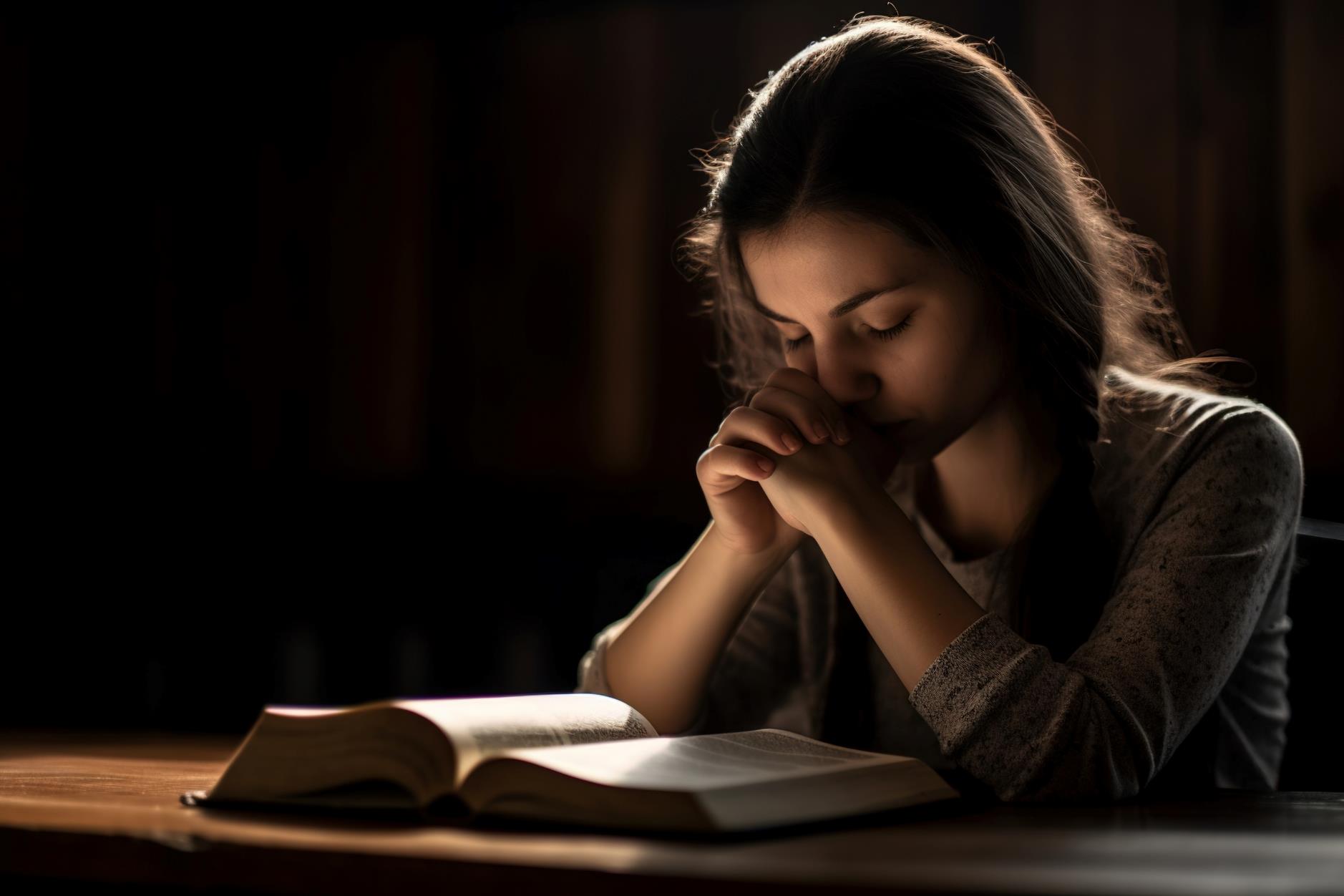 TEXTO BÍBLICO
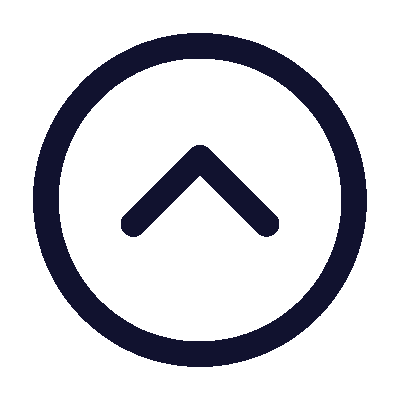 Tiago 5.1-6
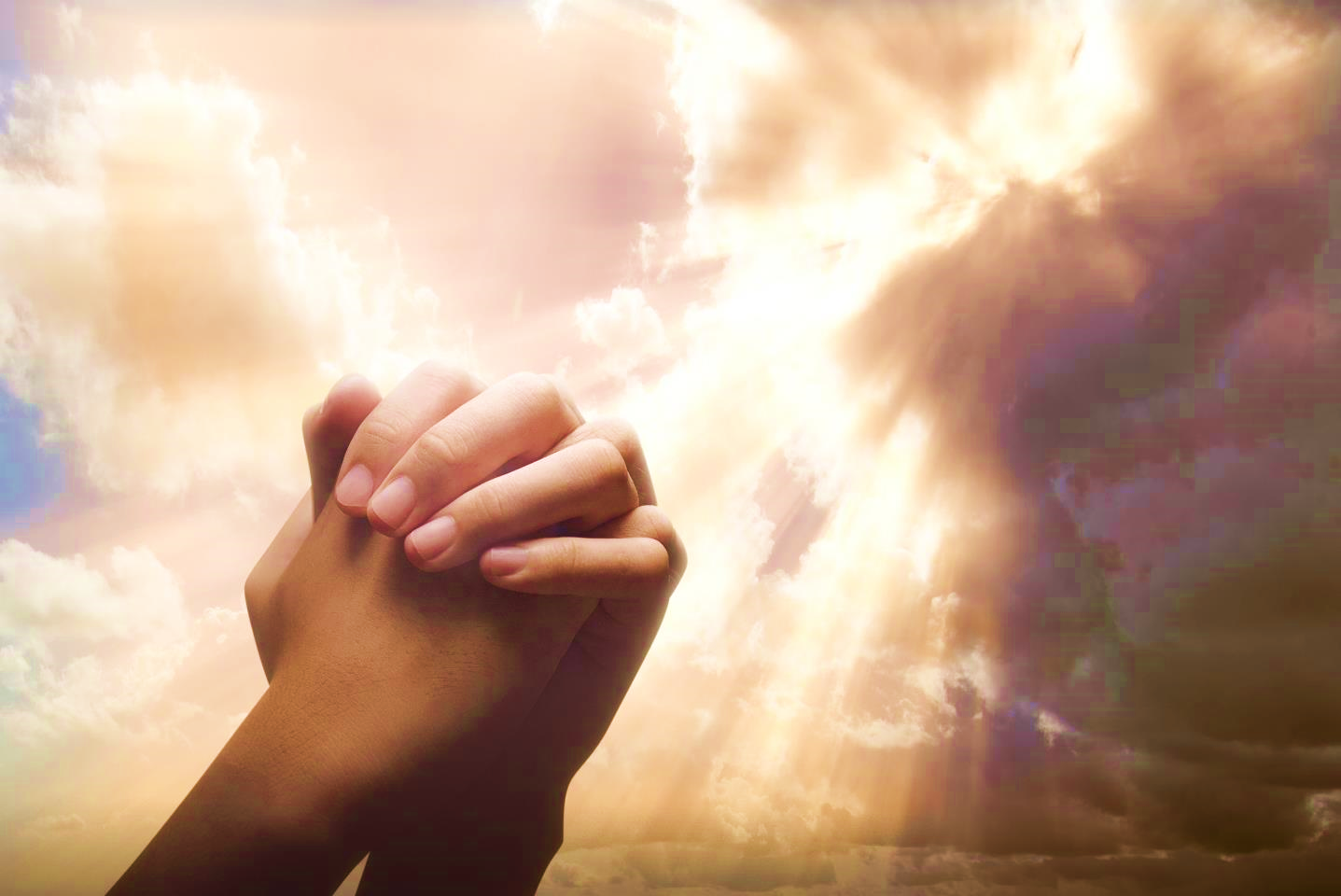 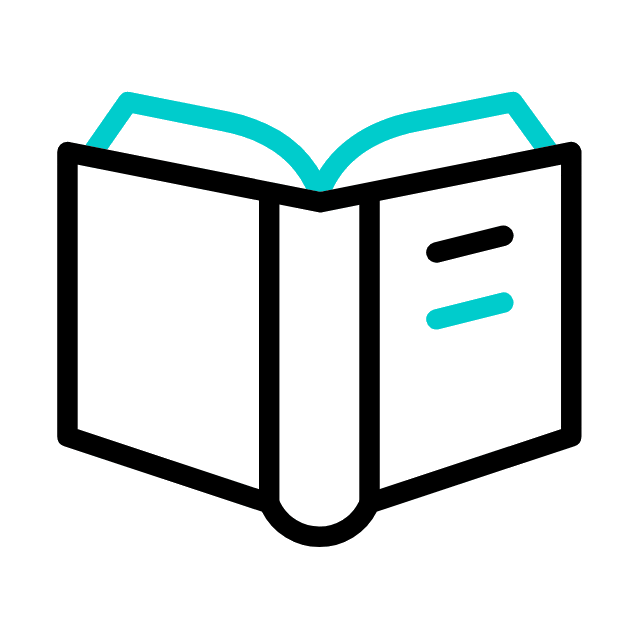 INTRODUÇÃO
No texto bíblico da lição desta semana, encontramos uma advertência a respeito dos perigos da ganância e do mau uso dos recursos materiais. Veremos o perigo da avareza,
a responsabilidade social dos ricos e a necessidade de misericórdia e bondade para com os pobres.
OBJETIVOS DA LIÇÃO
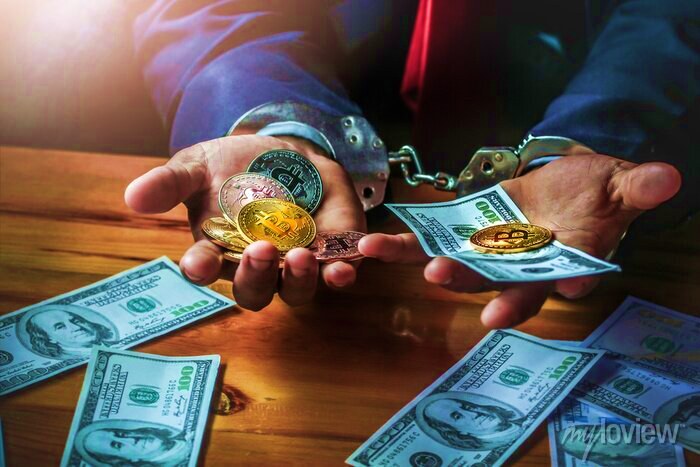 do perigo da ganância
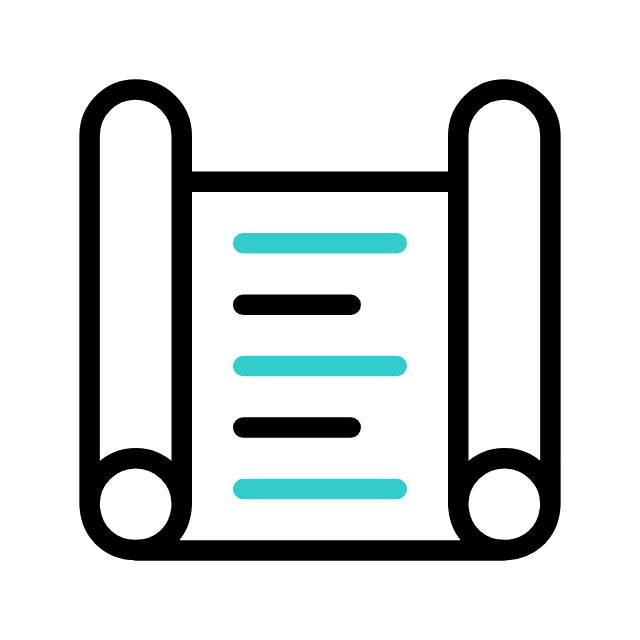 1. CONSCIENTIZAR
2. EXPLICAR
1. CONSCIENTIZAR
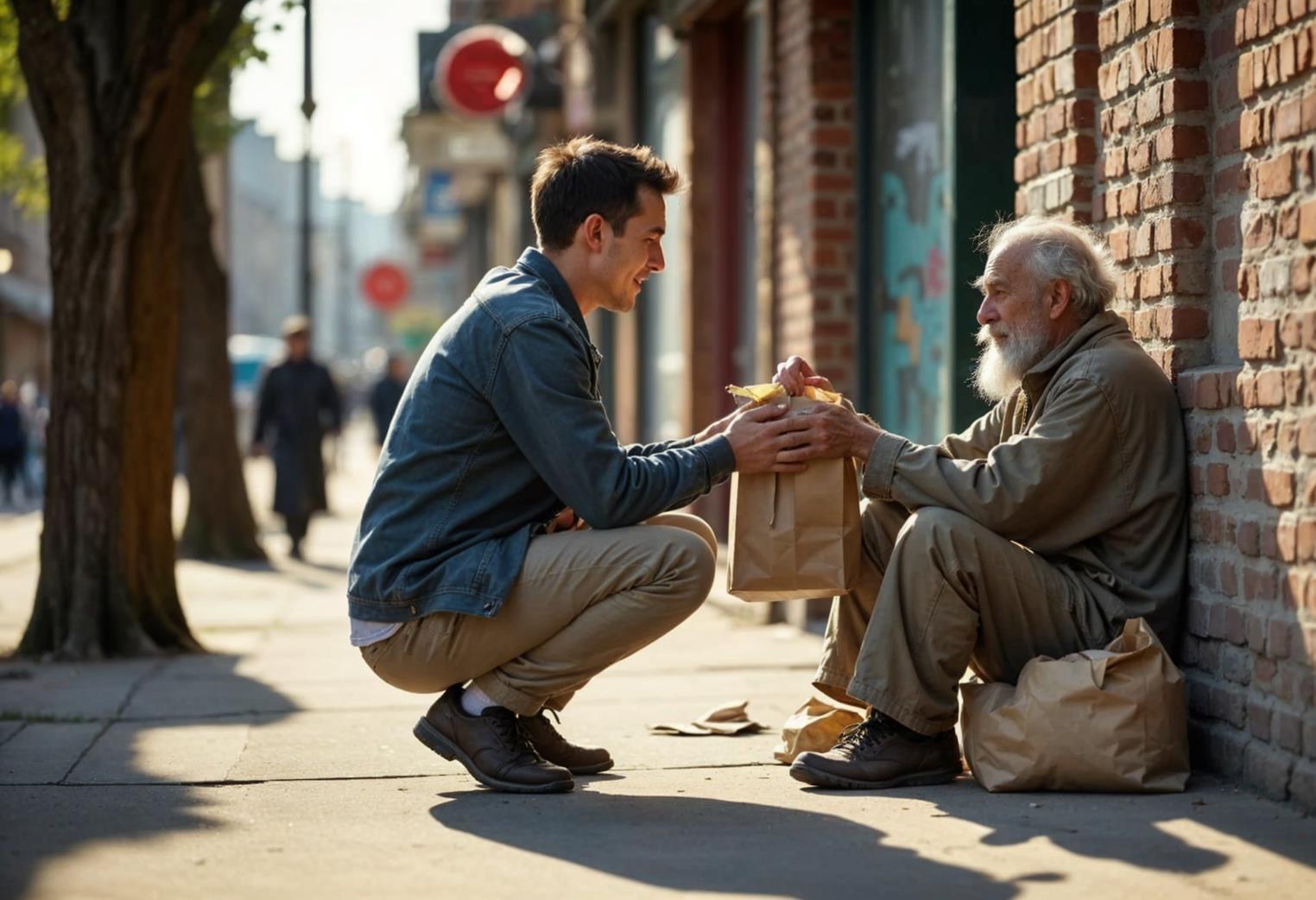 a responsabilidade social dos ricos
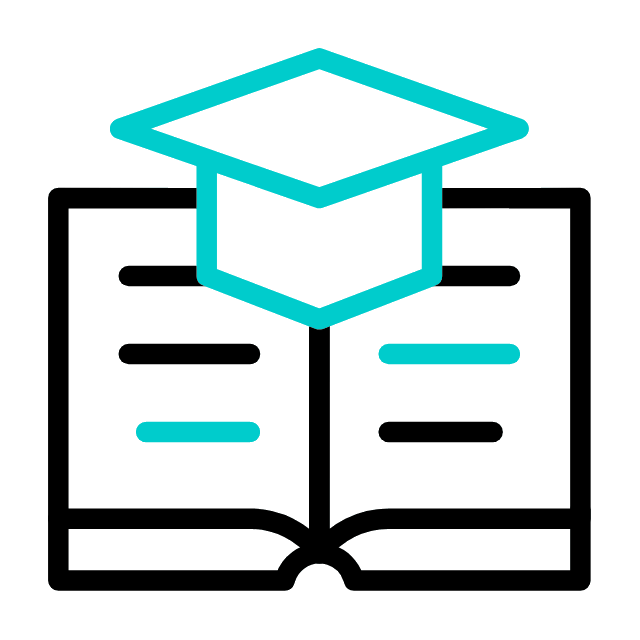 2. EXPLICAR
3. COMPREENDER
2. EXPLICAR
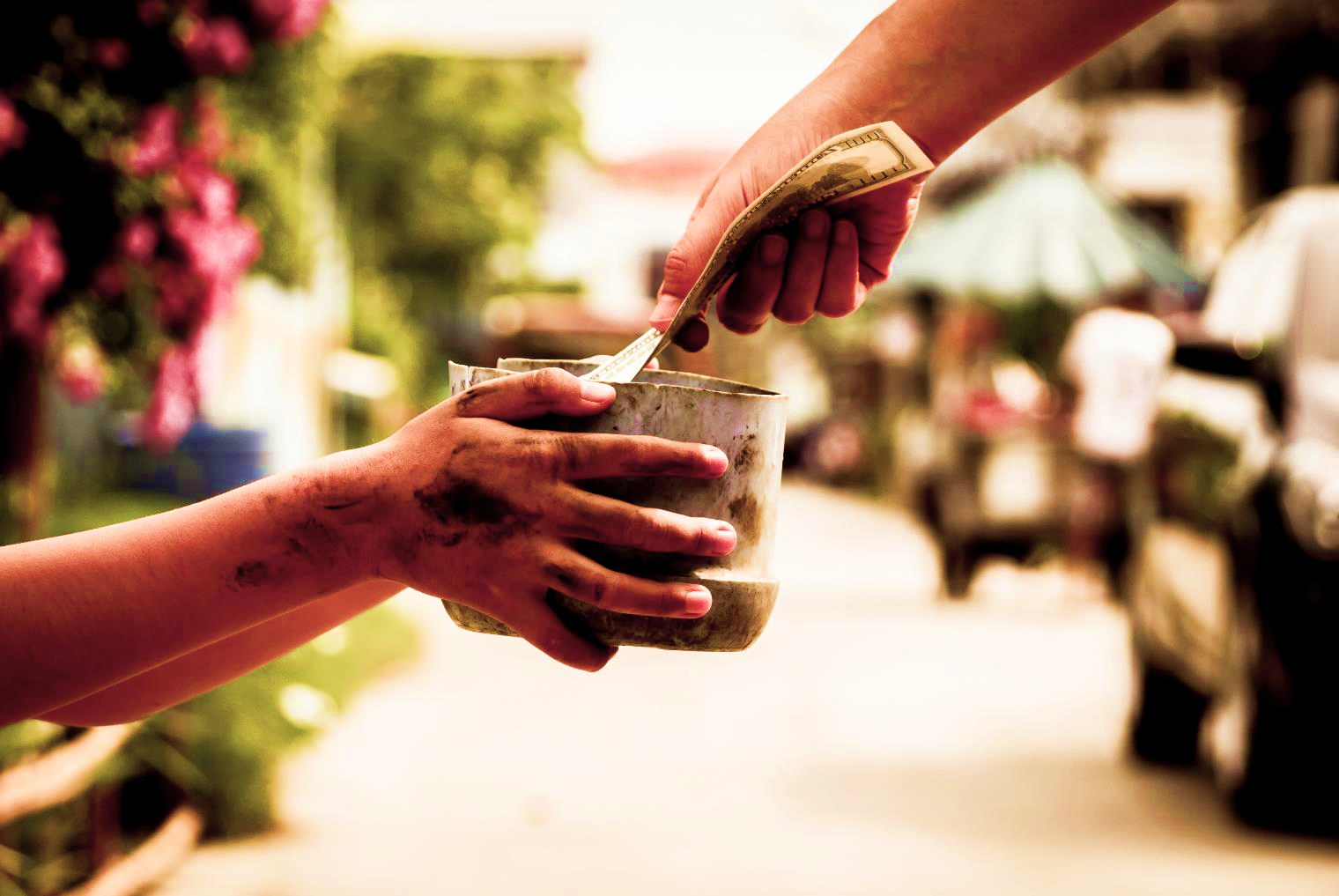 a necessidade de misericórdia e bondade
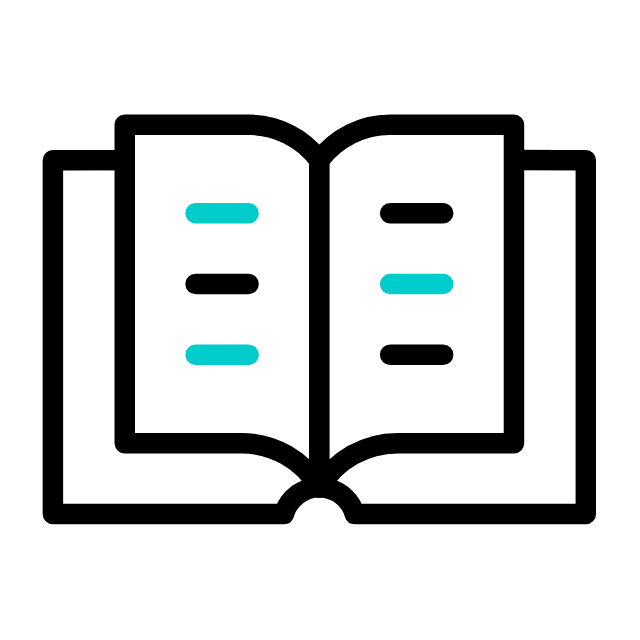 3. COMPREENDER
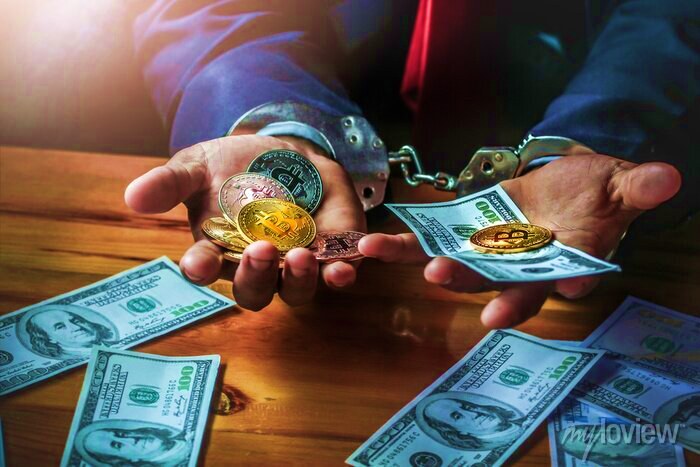 1
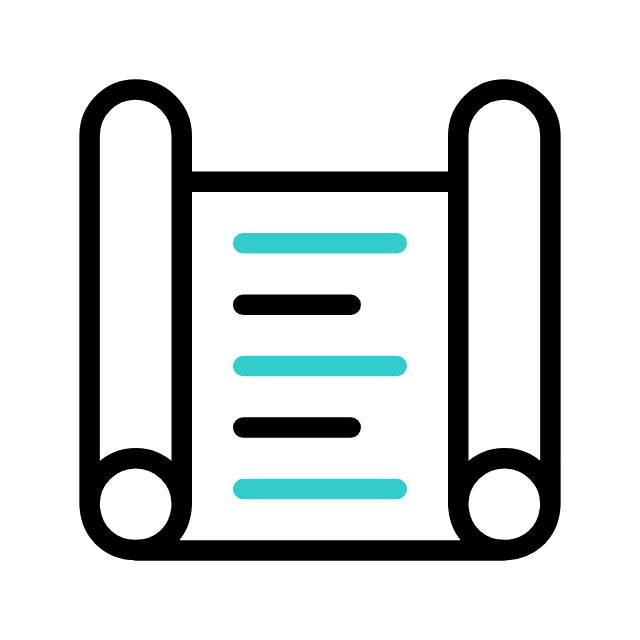 O PERIGO DA GANÂNCIA
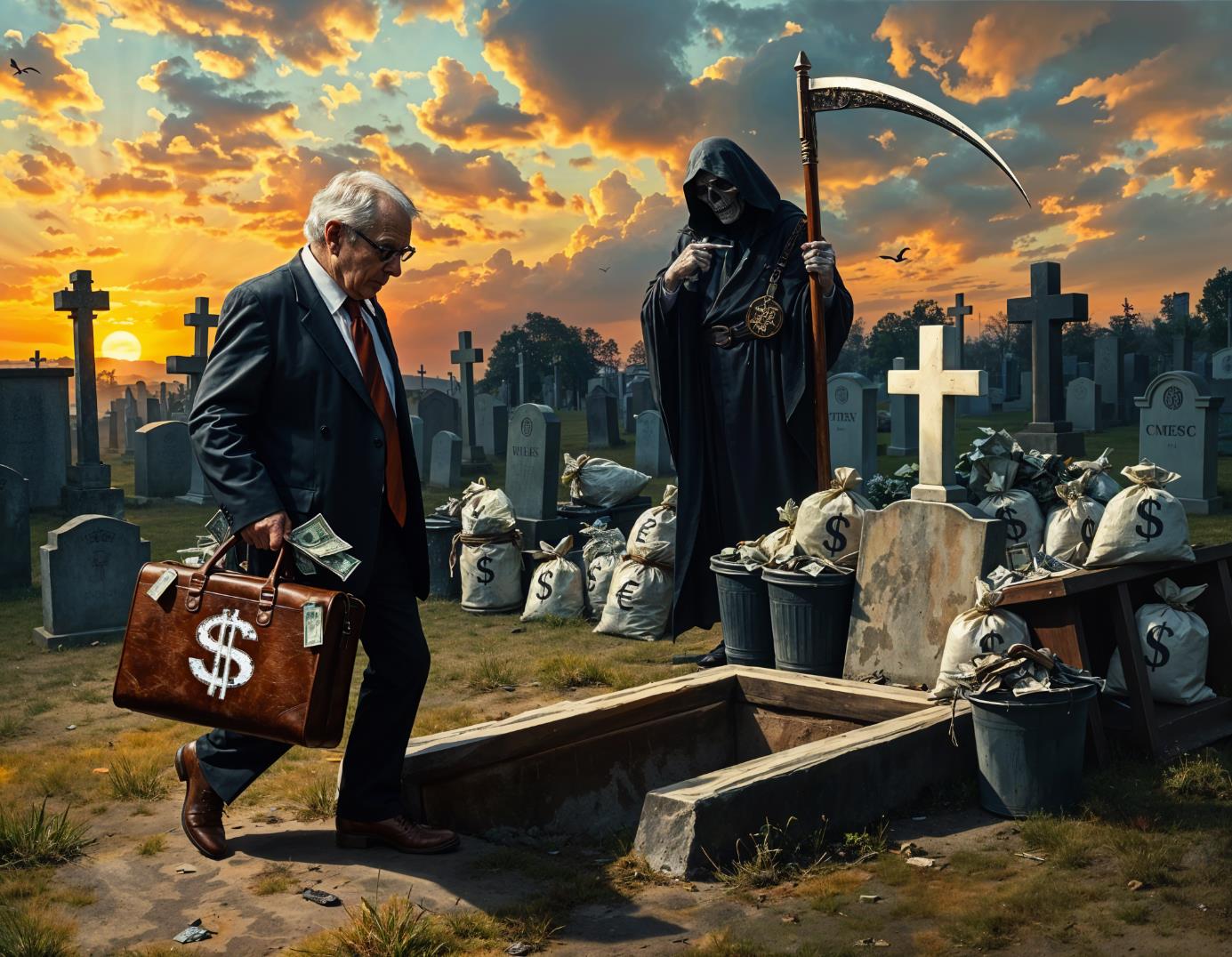 I. O PERIGO DA GANÂNCIA
1. Advertência aos ricos
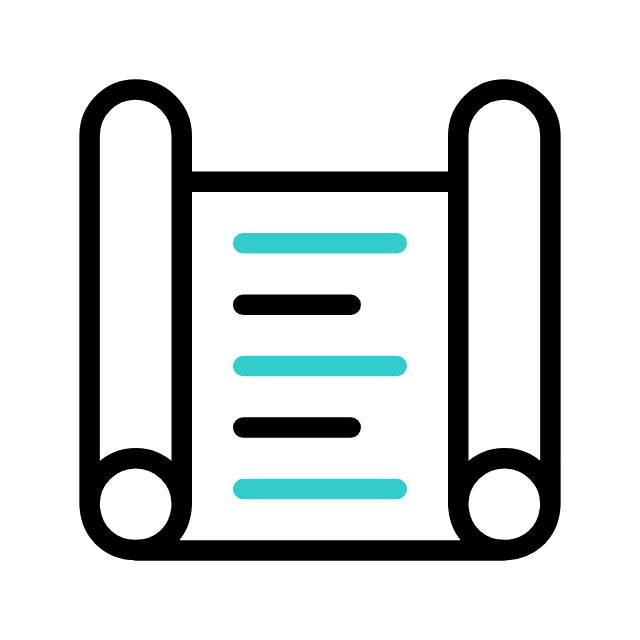 No texto bíblico desta lição, vemos que Tiago faz uma exortação aos ricos. Ele exorta a respeito da insignificância das riquezas. Nascemos sem bem algum e vamos deixar este mundo também sem eles.
Por isso, não devemos gastar toda a nossa energia e tempo somente acumulando tesouros nesta terra e não investindo no Reino de Deus.
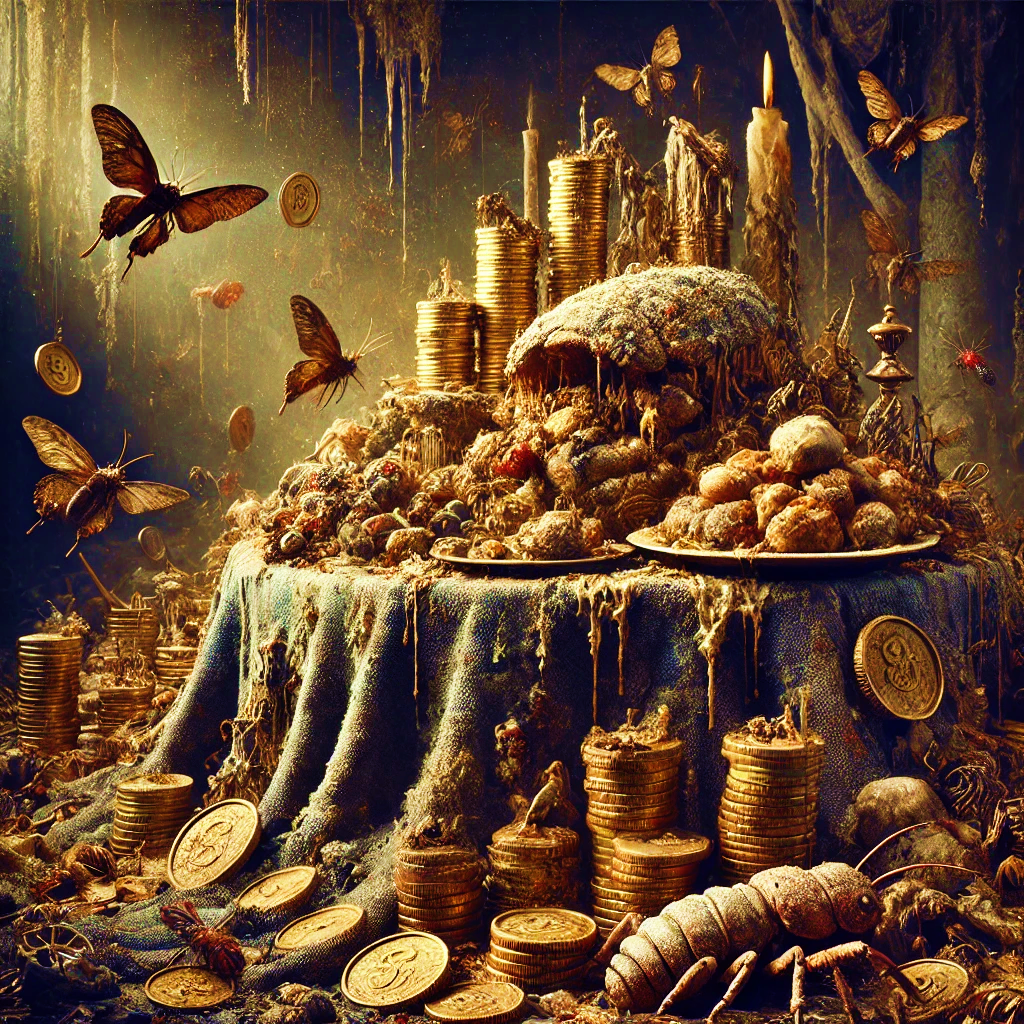 I. O PERIGO DA GANÂNCIA
2. Corrosão dos bens
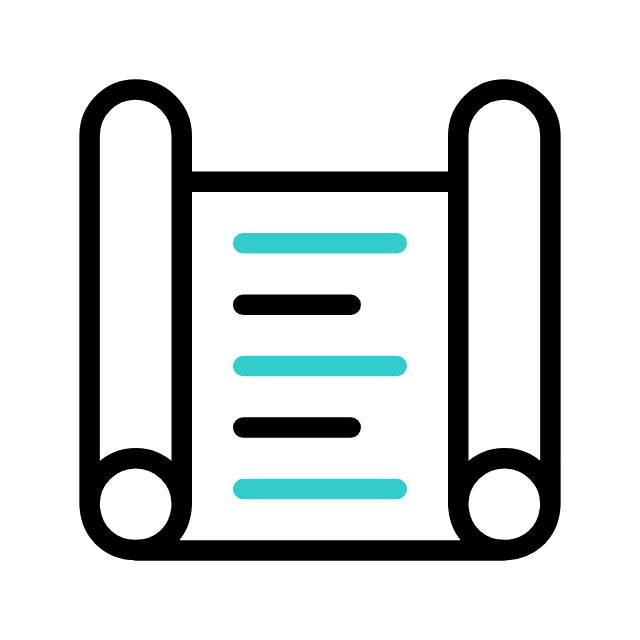 Os versículos 2 e 3, do capítulo que estamos estudando, revelam os sentimentos dos ricos aos quais Tiago estava exortando. Ele afirma:
"As vossas riquezas estão apodrecidas" (v.2). Elas estavam dessa maneira porque foram acumuladas sem um propósito benevolente e ocupavam o primeiro lugar no coração daquelas pessoas.
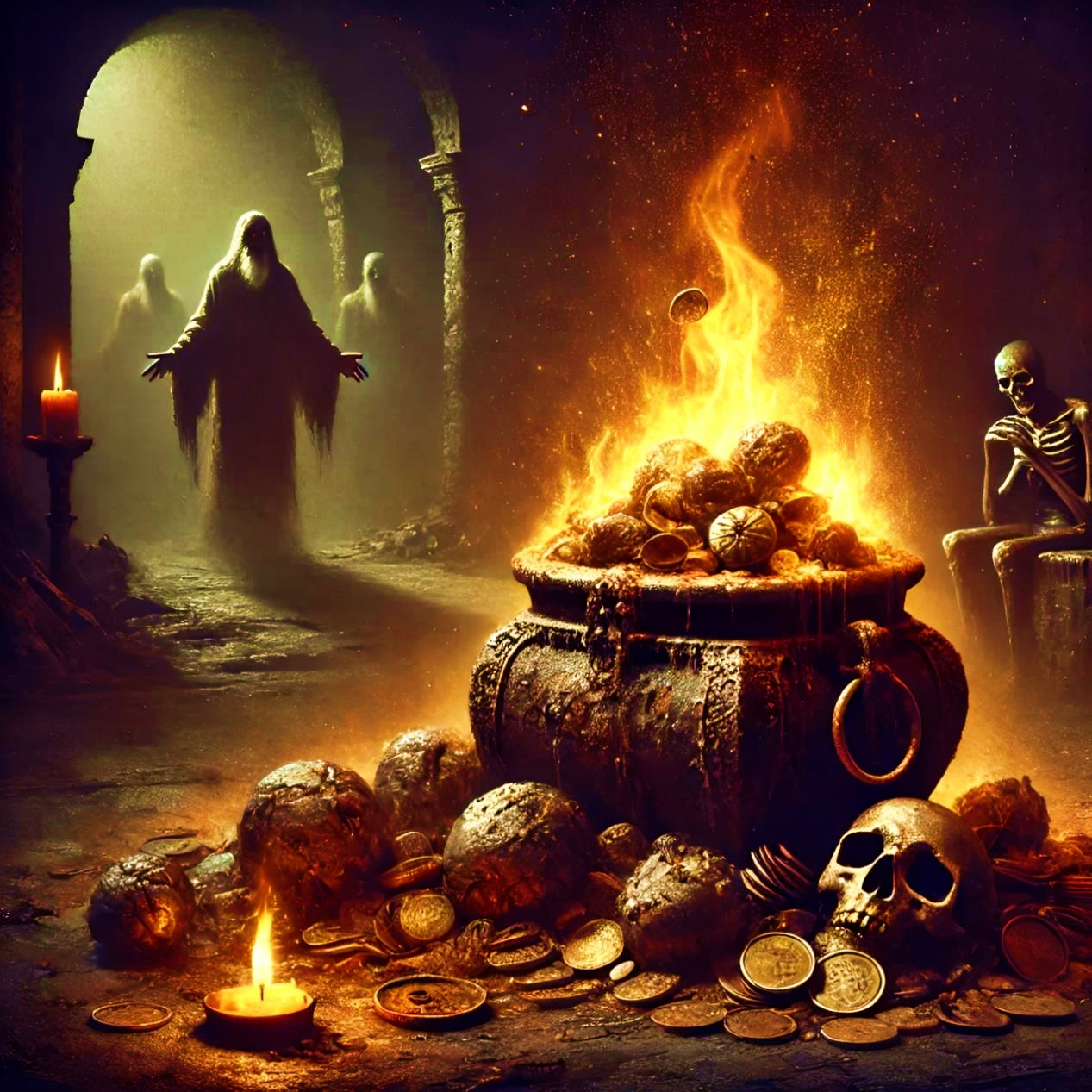 I. O PERIGO DA GANÂNCIA
3. Testemunho contra si mesmo
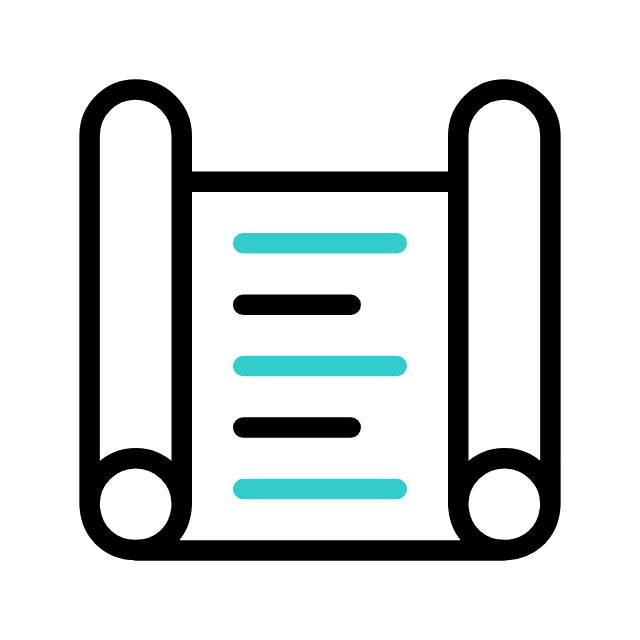 Tiago enfatiza que a ferrugem dos bens acumulados será um testemunho contra os ricos egoístas "e consumirá a sua carne como fogo." A condenação não é pela posse de riquezas em si, mas pelo uso egoísta e opressor desses 
recursos. O amor às riquezas produz infelicidade. No Dia do Senhor, no 
seu juízo, as riquezas não poderão 
livrar ninguém da ira de Deus.
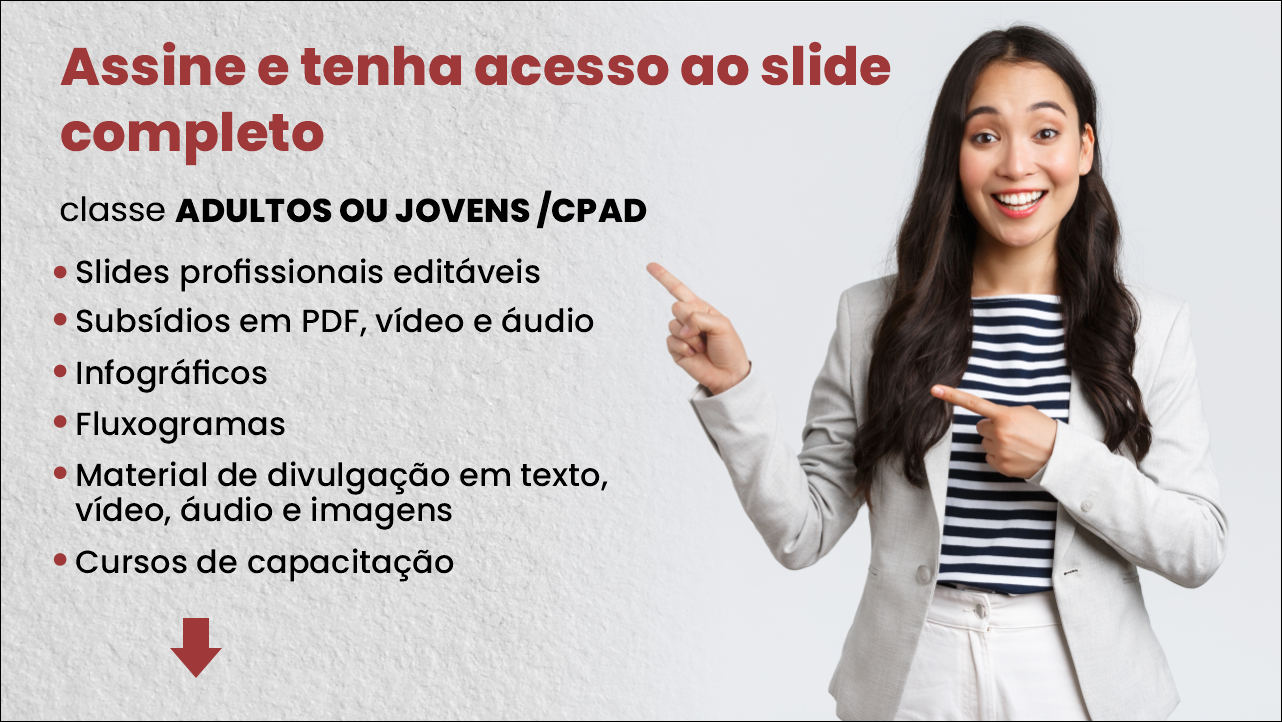 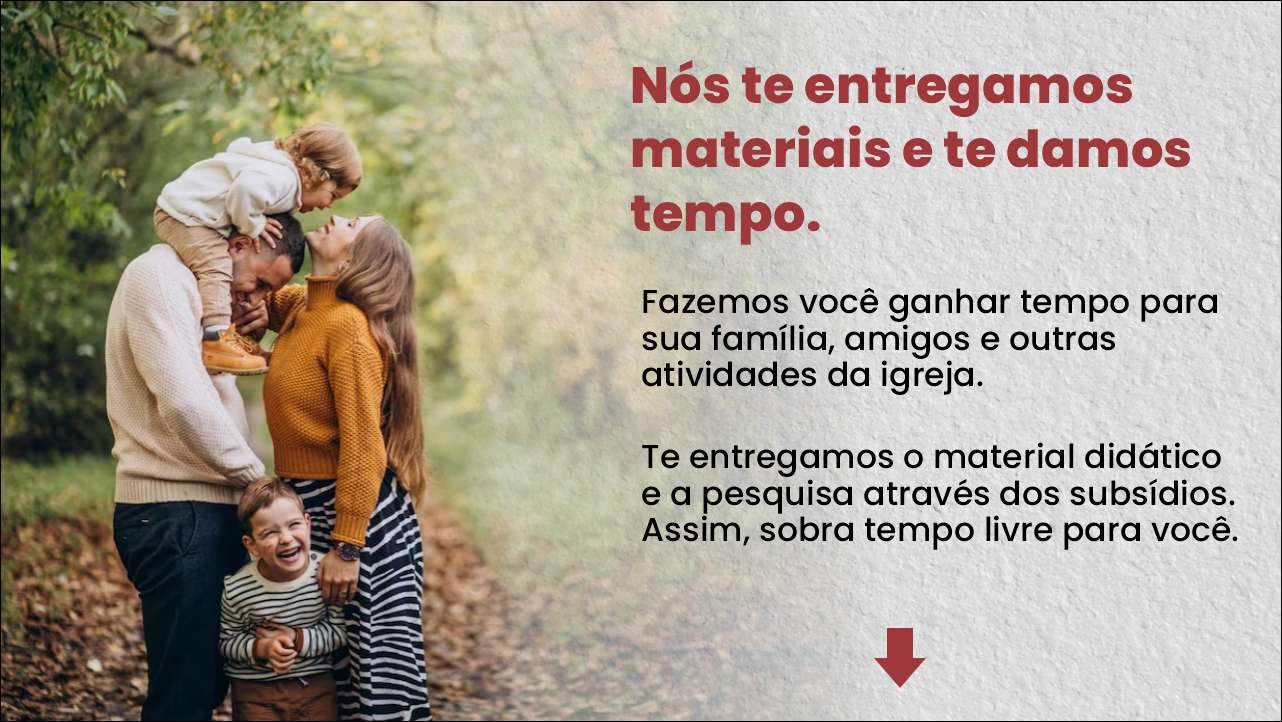 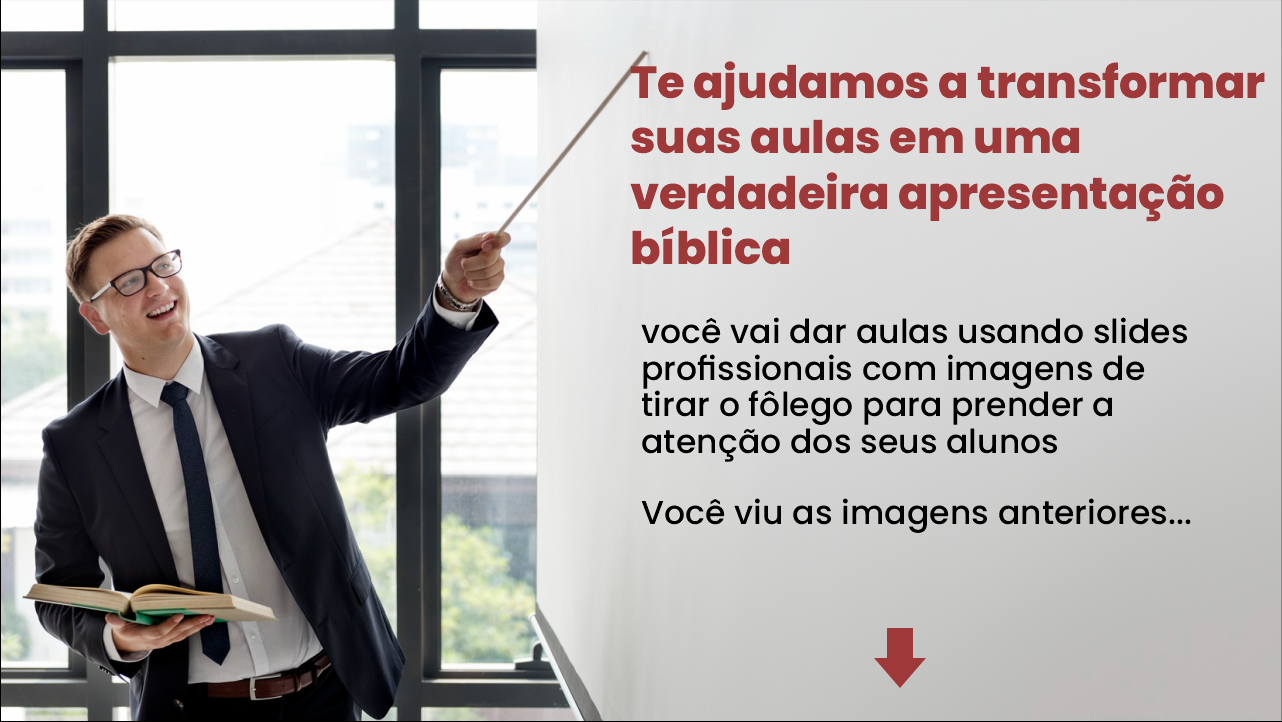 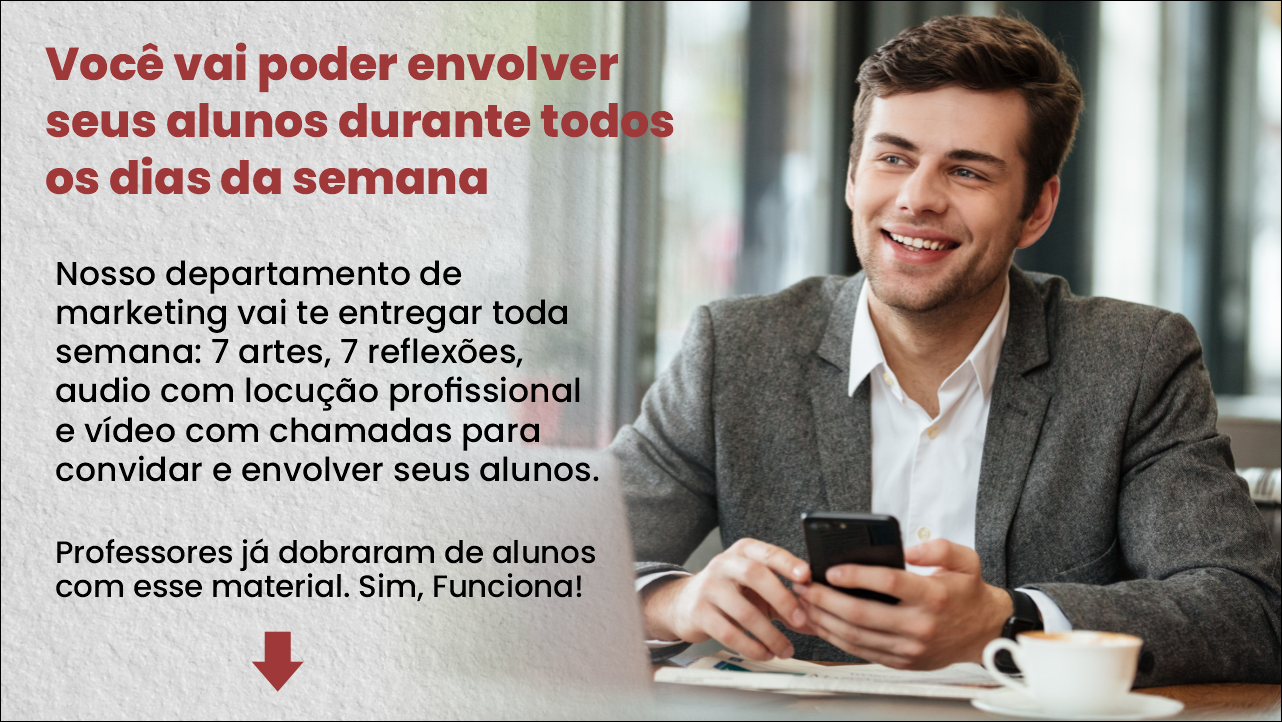